How to Write an Effectiveand Fundable Application
Demystifying Proposal Writing
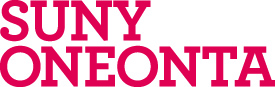 Searching for Funding
Sponsored Program Information Network (SPIN): www.infoedglobal.com 
GDO webpage: http://www.oneonta.edu/advancement/grants/
National Science Foundation: www.nsf.gov
Grants.gov: www.Grants.gov
Agency/Professional Organization websites
Foundation Directory (contact Audrey Porsche)
What Makes a Weak Proposal?
Project goals proposed do not match the sponsor’s goals/priorities
Does not follow guidelines 
Organization is ineligible (e.g. public vs. private universities)
Unrealistic project scope, budget, and timeline
Typos, poor grammar, overuse of jargon, and/or other mistakes throughout document
Incomplete: missing required documents or sections, signaturesor other components
Received by sponsor after deadline
Not submitted via appropriate channels with institutional endorsement
What Makes a Strong Proposal?
Each sponsor and their individual programs have different and specific requirements, however:
Elements that make up a successful proposal are the same for external, SUNY, and internal programs
Before you do anything else, READ THE FUNDING GUIDELINES and follow them exactly (GDO will help)
Engage the GDO as soon as you think you maybe interested in submitting an application
What Makes a Strong Proposal?
Project aligns with funder/sponsor priorities
Need for the project is compelling
Includes a comprehensive review of related literature
Project goals, objectives, and activities clearly stated and achievable within proposed timeline
Budget is detailed, reasonable, well-justified
Project personnel have necessary expertise
Application follows all program guidelines, including formatting, and is proof read and copy edited
Complete proposal is submitted prior to deadline via appropriate channels with required approvals
Internal vs. ExternalFunding Programs
What makes a strong proposal applies to both internal and external funding programs
Internal grant programs are competitive!
GDO staff can answer specific questions and provide some general guidance, but cannot help you write internal proposals
Proposals to Foundation and Corporate Funders
Grant funding is increasingly competitive – How can you improve your chances of funding?

Follow the proposal writing tips provided here, but also…
If seeking funds from smaller foundations, corporate foundations and giving programs, personal connectionsand building relationships can be very helpful!
Many corporate and foundation programs require a letter of inquiry or preliminary proposal
 College Advancement staff can help explore those avenues
How to Prepare aSuccessful Proposal
Contact the GDO for help early in the process
Prepare a checklist and outline your proposal narrative (based on guidelines)
Assemble a team (if you lack expertise in an area important to the program, find collaborators who have that expertise)
Know and write to your audience: Audience = The Reviewers
Demonstrate a compelling need for the project
Don’t promise more than you can deliver 
Remember: If funding is awarded, you will be expected toactually do what you have said you will do in your proposal
How to Prepare a Successful Proposal
Address every question/required section (even if it seems like you are being redundant)
Use headings/subheadings that match the guidelines
Follow page limit, font size, margins, and spacing requirements
If scoring criteria is in the RFP, use it to guide your proposal 
Revise and edit: Use the experience and expertise of the GDO as well as on and off campus colleagues 
PROOFREAD!
Proposal Components
Typical proposal components: 
Abstract/Project Summary
Narrative:
Executive Summary
Statement of Need
Project Description
Evaluation
Sustainability
Timeline
Budget and Budget Narrative
Required and supporting documents, if allowed
Developing the Proposal Narrative
Write the abstract last (after your project narrative is complete)
Don’t be afraid to identify weaknesses/challenges –let reviewers know you are aware of them and have a plan to address them
Define goals, objectives, and activities
Be sure proposed activities drive your budget and timeline
Include a clear plan for assessing the success of our project
For many funders, “a sound evaluation plan, based onmeasurable outcomes, is the hallmark of a successful proposal” (The Foundation Center’s Guide to Proposal Writing, p. 44)
Timeline
Be specific
Include all project activities including evaluation/assessment, presentations, reporting
Cover the entire project period 
Include specific milestones
Can be in chart form or narrative
Budget and Budget Narrative
Always work with GDO/SP to develop budget
GDO/SP will help calculate project costs, including required fringe benefit rates and indirect costs
Follow all directions and use any forms that are included in the RFP
Funding request should be realistic and directly tied to proposed activities
Do not to overestimate or underestimate costs
Budget and Budget Narrative
All costs must be allowable: rules determining what is allowable vary by funding opportunity. The GDO and SP can provide guidance
Cost share/matching funds can only be included if specifically required by the sponsor – voluntary cost share is not allowed
All cost share/matching funds must be documented
Budget Narrative (a.k.a. Budget Justification) describes the costs listed in your budget form and how they were calculated
The GDO is always here to help!
Final Thoughts
Time management can be key – the window between the call for proposals and the deadline date is typically short: often only 4-6 weeks (or less)
Contact the GDO as soon as you know (or think) that you want to apply for external funds (including SUNY funds)
The most successful projects are formulated well in advance of the call for proposals
Use internal funding programs as a springboard for future external funding opportunities
? Questions ?
Contacts:	
	23 Bacon Hall, Morris Conference Center

	Grants Development Office
	Chris Barberio, Sr. Grantswriter, Ext. 2434 	christine.barberio@oneonta.edu 
	Kathy Meeker, Director, Ext. 2632 
	kathy.meeker@oneonta.edu
	
	Office of College Advancement
Audrey Porsche, Manager of Foundation and Corporate Programs, Ext. 2890
	audrey.porsche@oneonta.edu
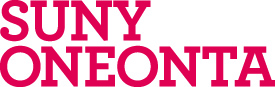